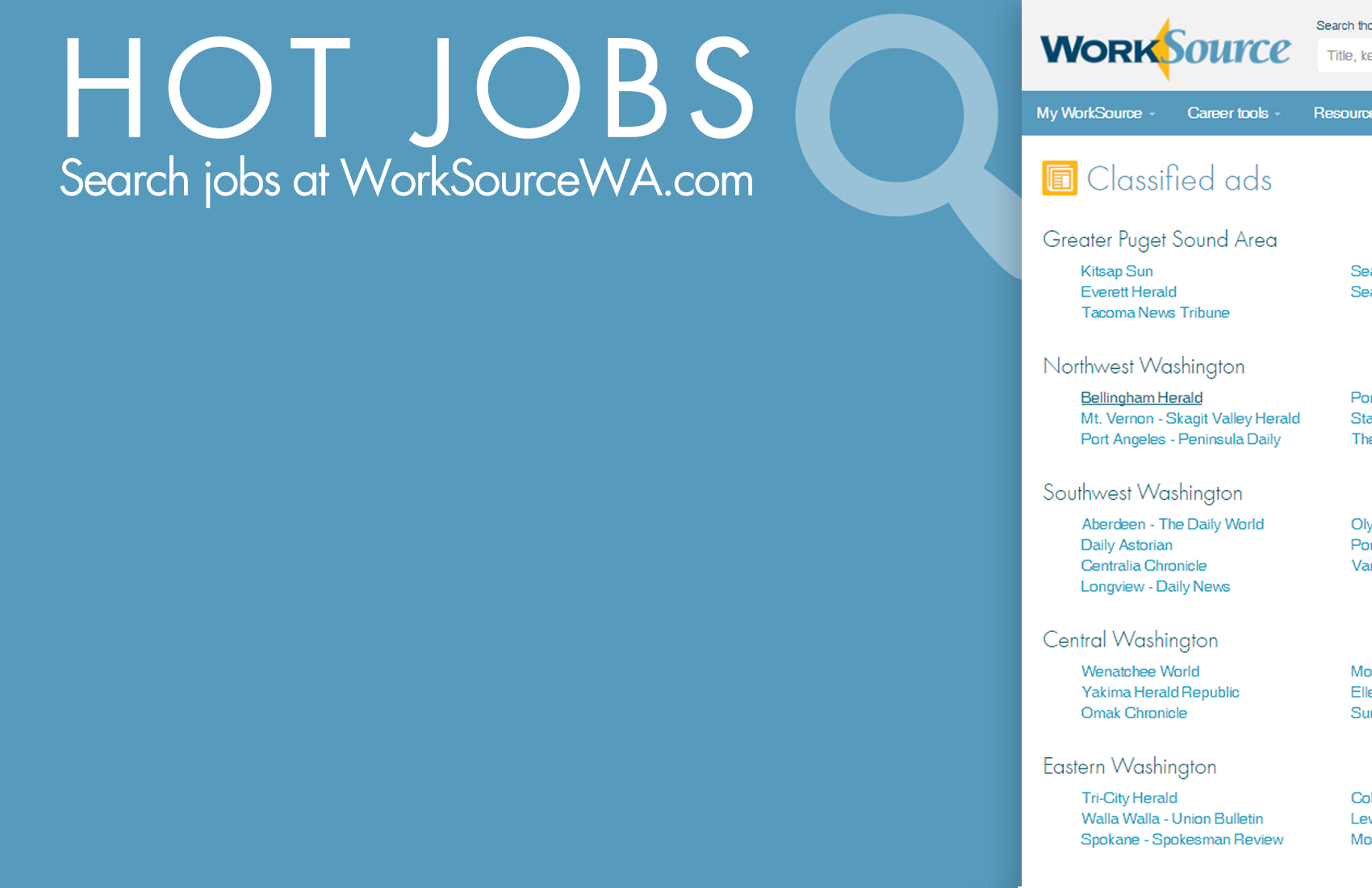 TRUCK DRIVER
This is space for brief information about the job including employer & contact info. Try to keep the information to just one or two sentences.
For more information visit your local WorkSource center or search WorkSourceWA.com to view the latest job postings.
WorkSource is an equal opportunity employer/program. Auxiliary aids and services are available upon request to individuals with disabilities. Washington Relay Service: 711
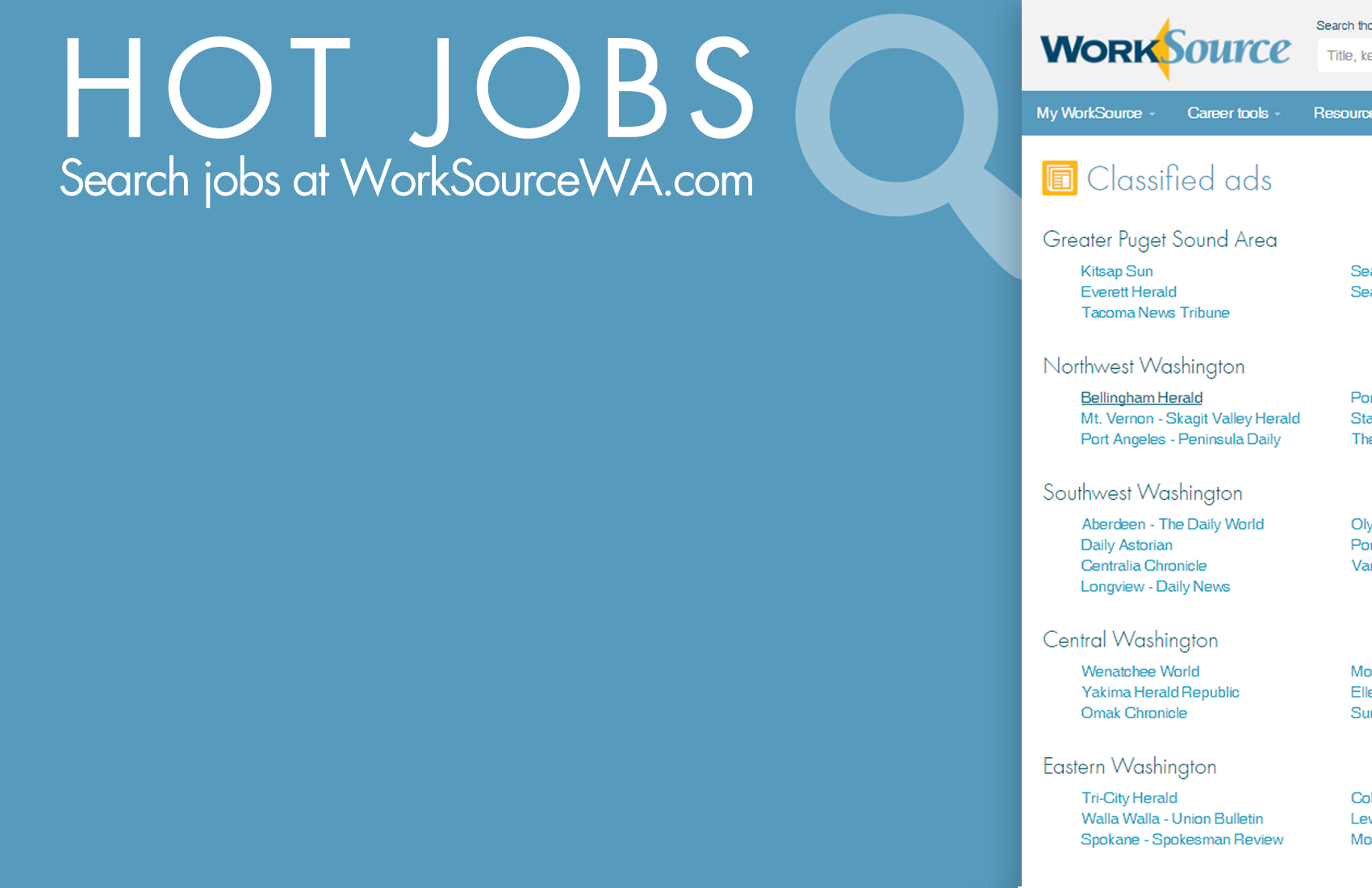 TRUCK DRIVER
This is space for brief information about the job including employer & contact info. Try to keep the information to just one or two sentences.
For more information visit your local WorkSource center or search WorkSourceWA.com to view the latest job postings.
WorkSource is an equal opportunity employer/program. Auxiliary aids and services are available upon request to individuals with disabilities. Washington Relay Service: 711
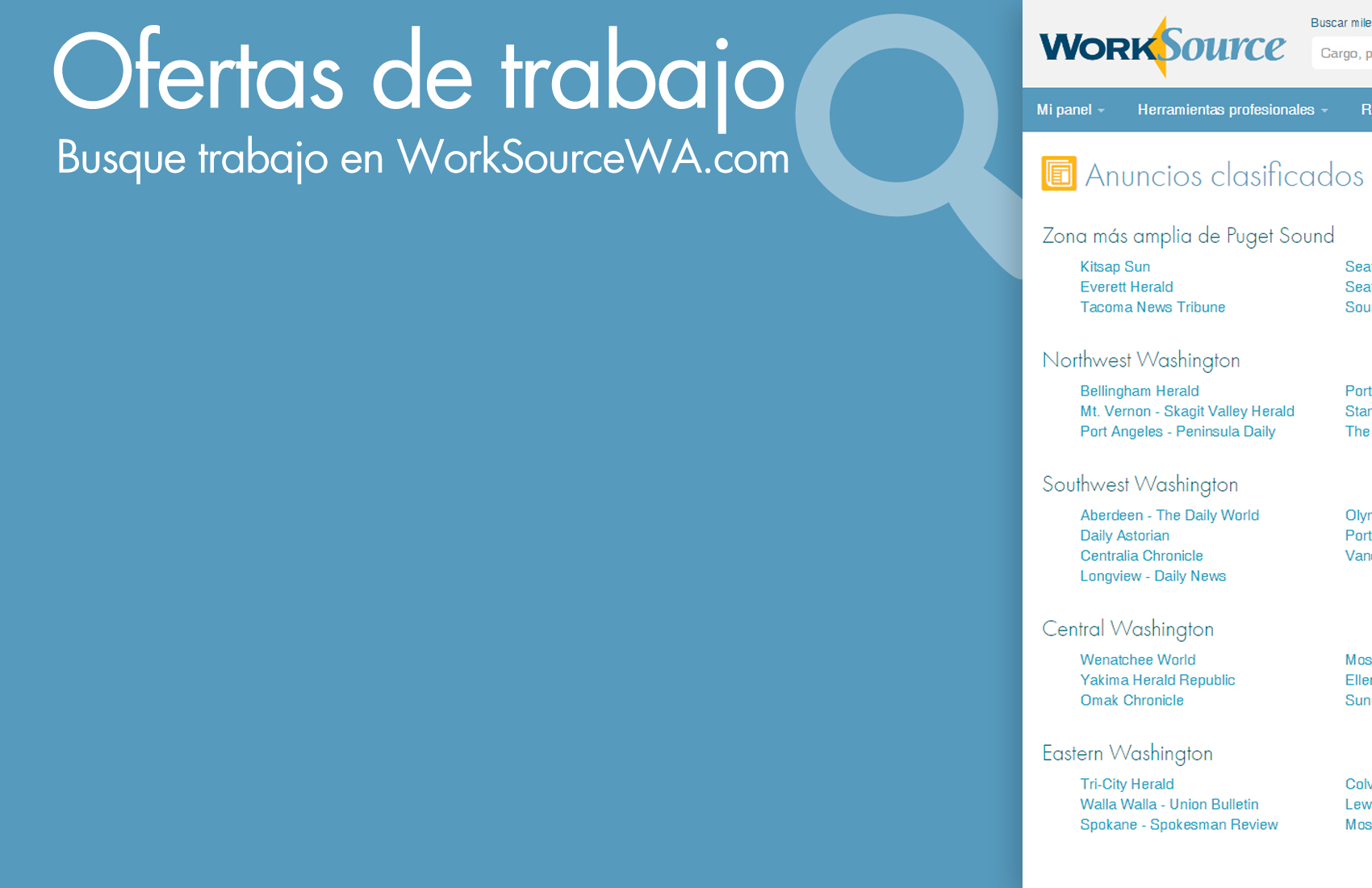 TRUCK DRIVER
This is space for your body copy to fill out some brief information about the job. Try to keep the information to just one or two sentences.
For more information visit your local WorkSource center or search WorkSourceWA.com to view the latest job postings.
WorkSource es un empleador/programa con oportunidades equitativas. Previa solicitud equipos auxiliares y servicios están disponibles para los individuos con discapacidades. Servicio de Retransmisión Washington: 711